Chủ đề 4 – Thực hiện nội quy trường, lớp
Bài 12
Giữ trật tự trong trường, lớp
Ban biên tập AES
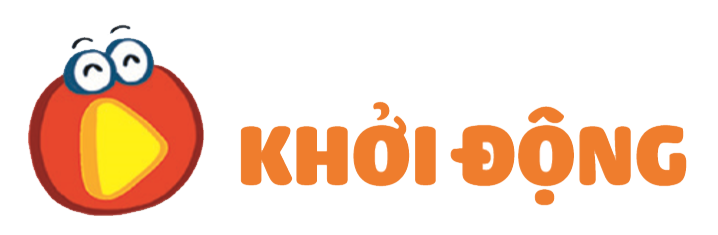 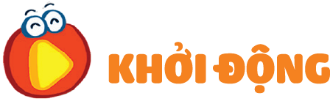 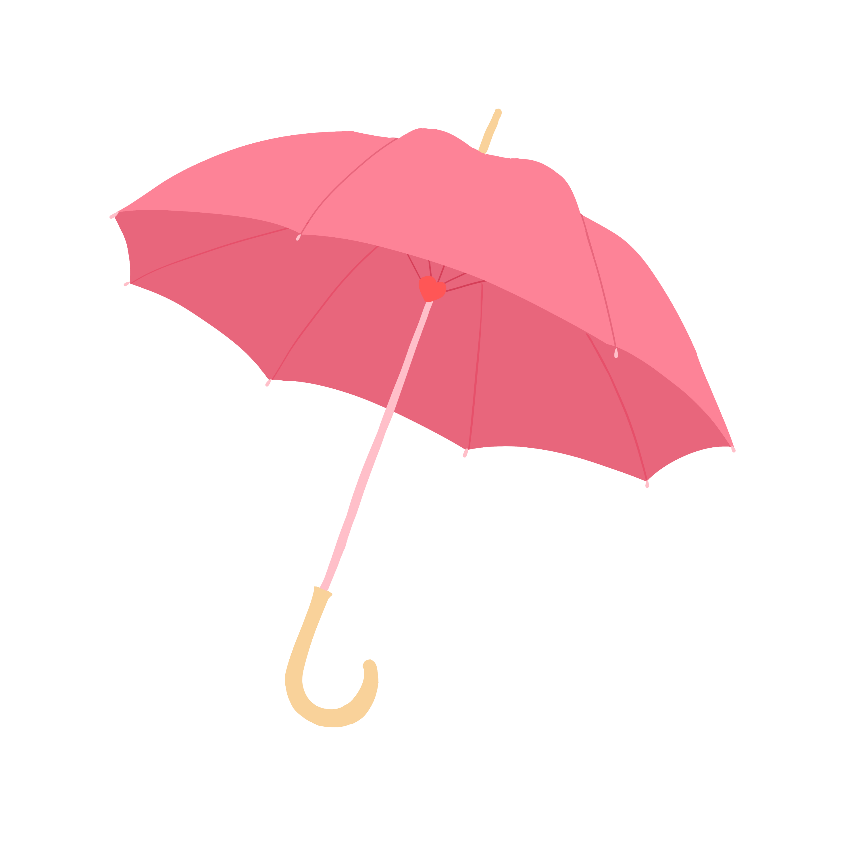 Trò chơi “Nghe cô giảng bài”
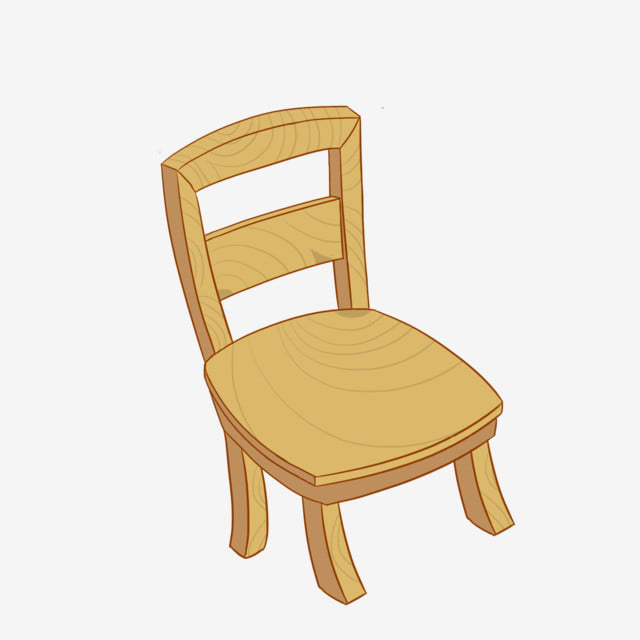 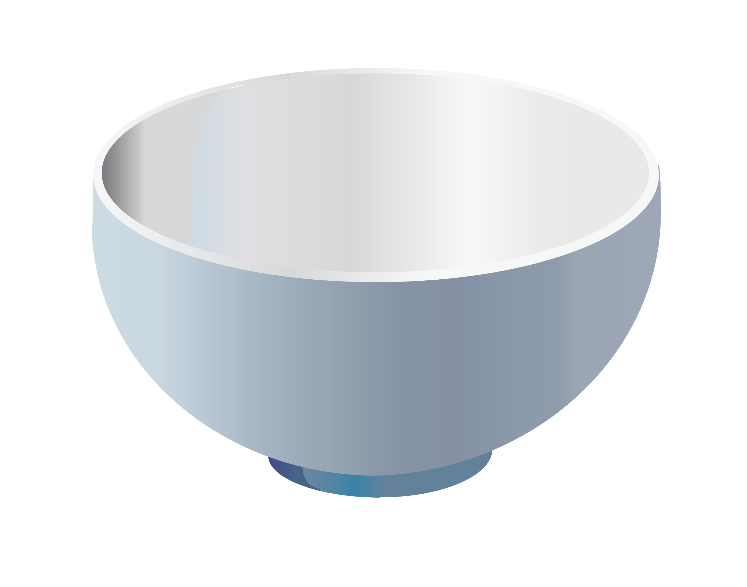 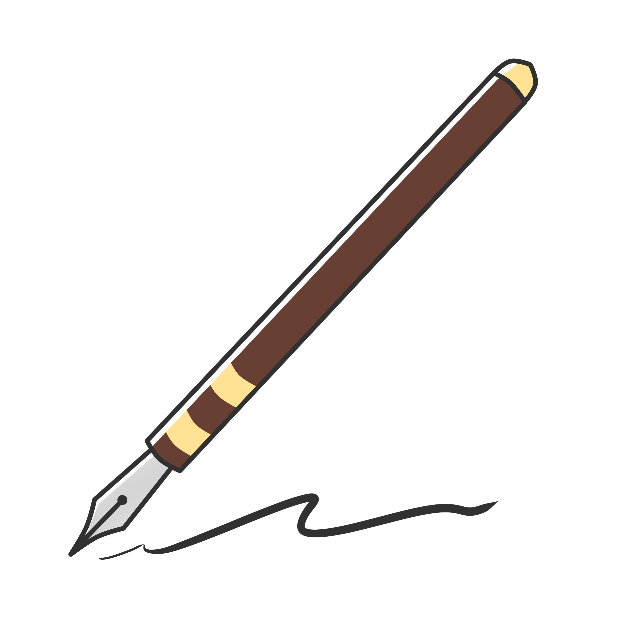 Cái bát dùng để làm gì?
Cái ghế dùng để làm gì?
Cây bút dùng để làm gì?
Cái ô dùng để làm gì?
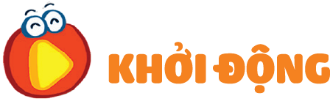 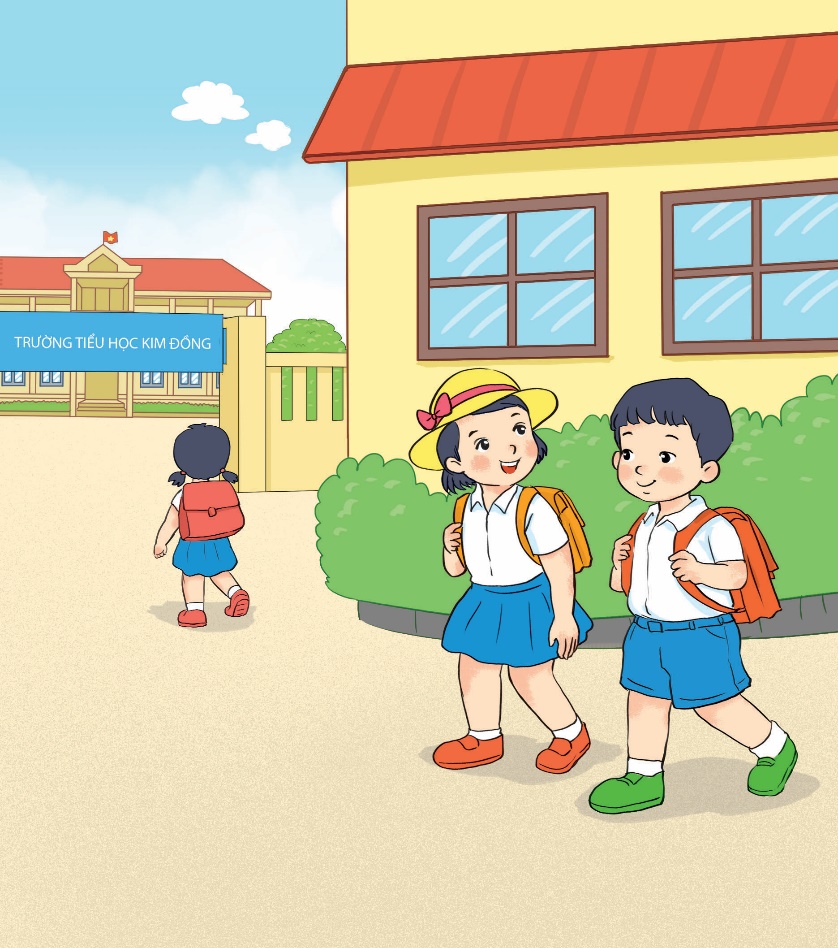 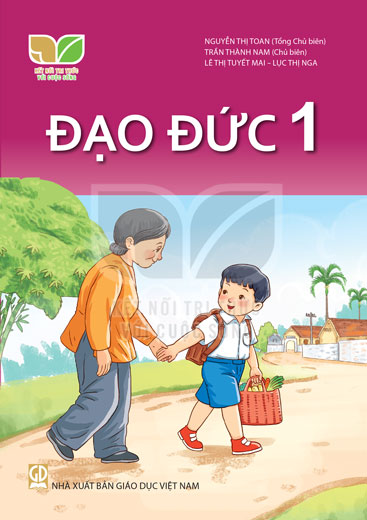 Quyển sách để làm gì?
Học sinh đến trường làm gì?
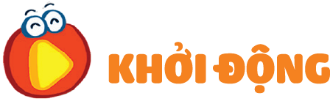 Kết luận
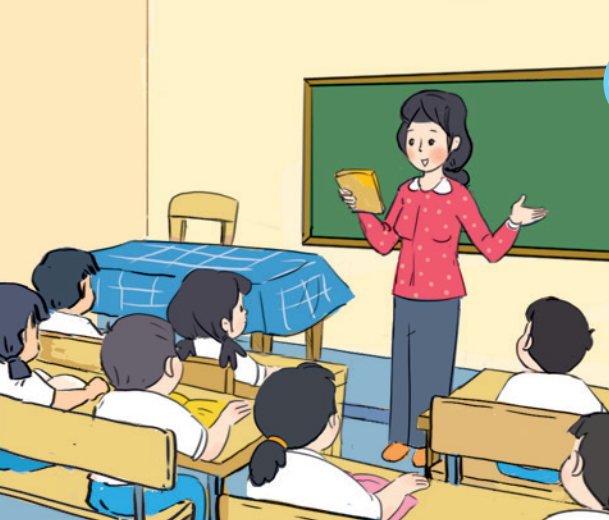 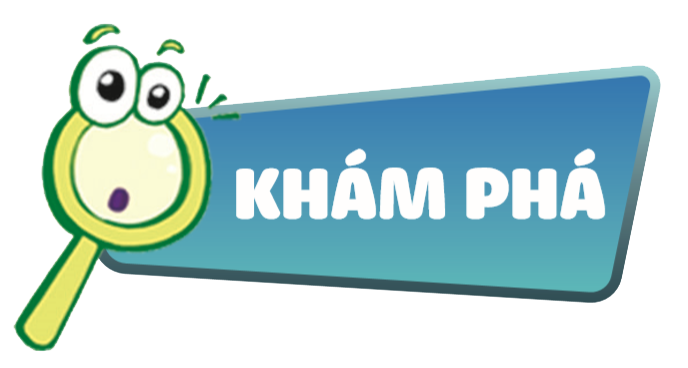 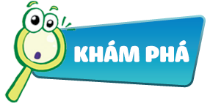 Em cần giữ trật tự khi nào?
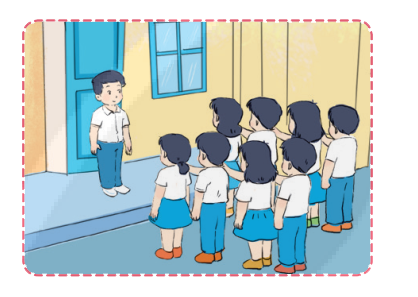 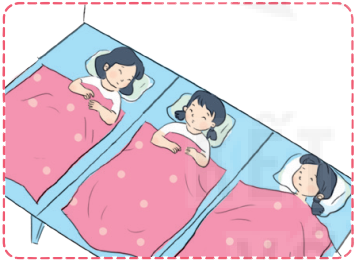 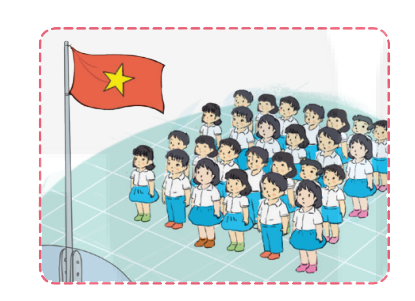 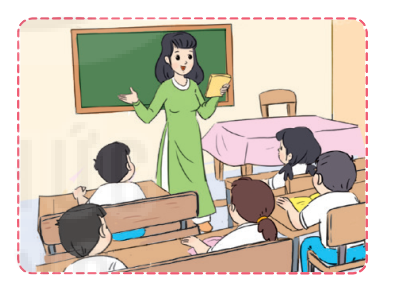 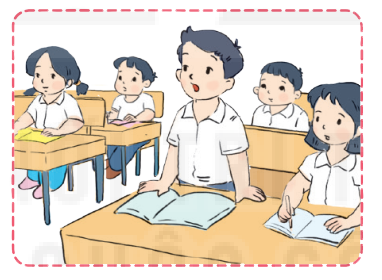 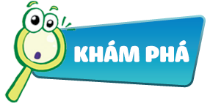 Vì sao em cần giữ trật tự trong trường, lớp?
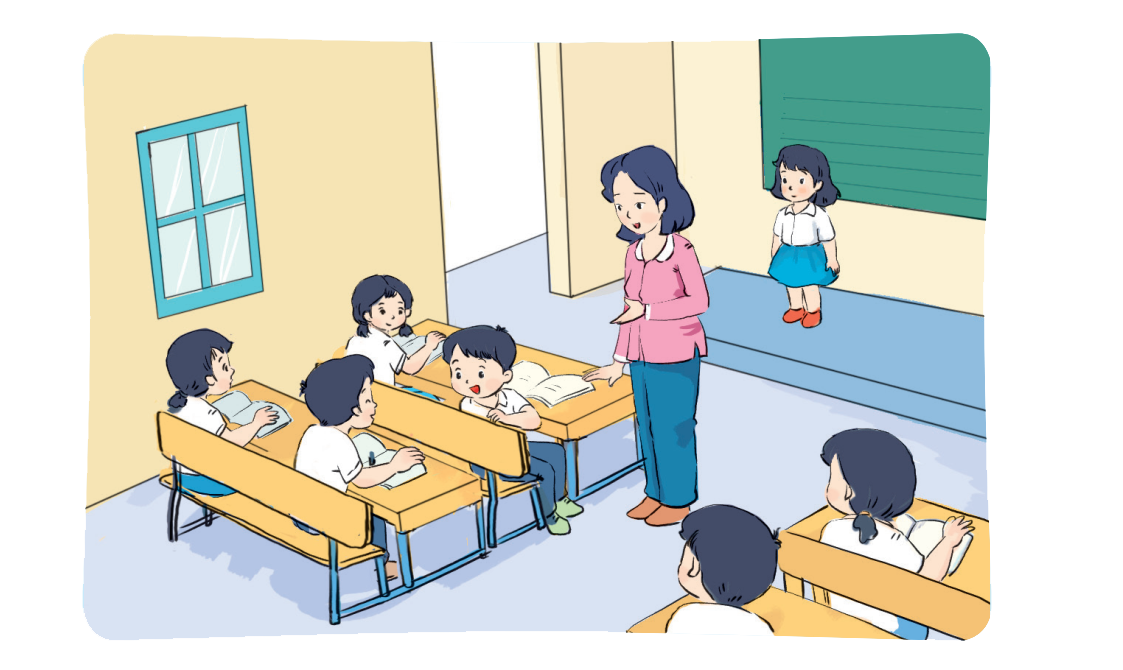 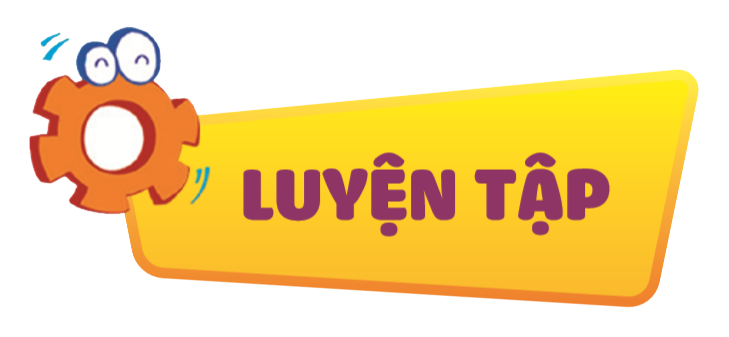 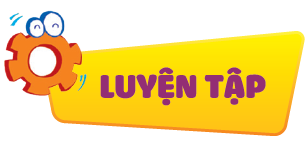 Việc nào nên làm, việc nào không nên làm? Vì sao?
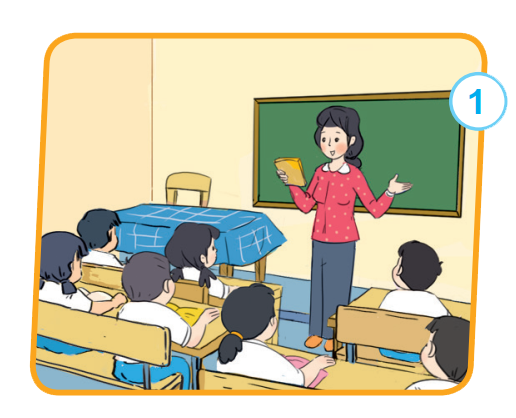 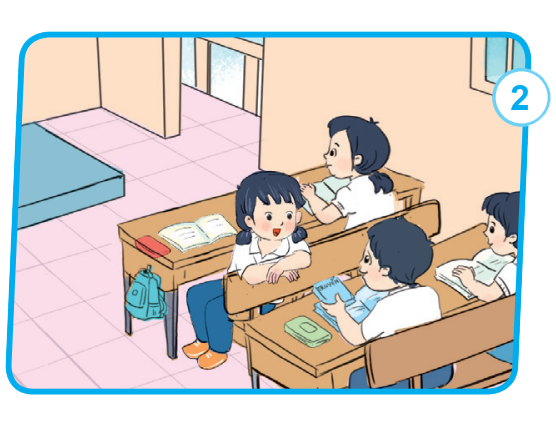 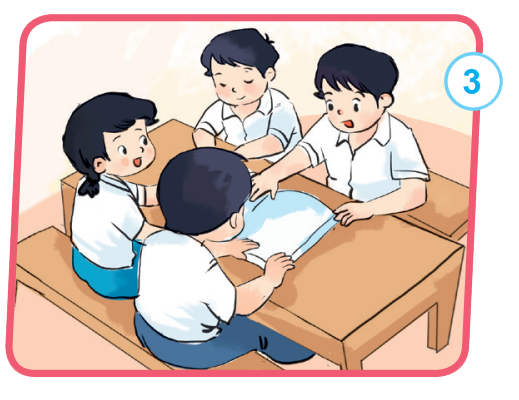 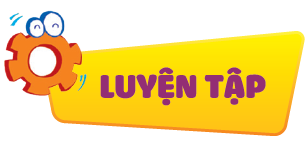 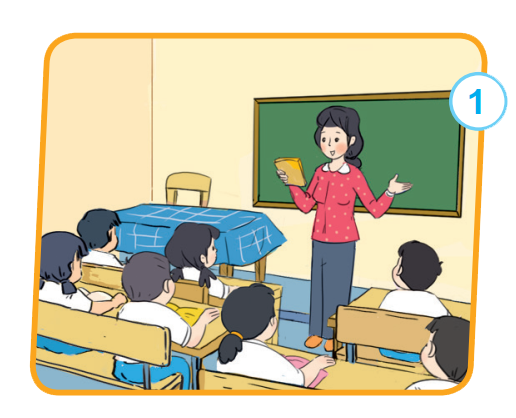 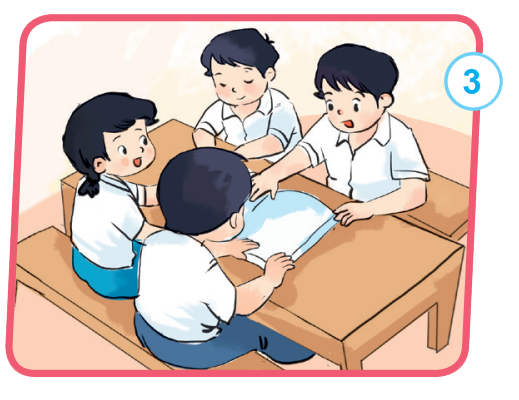 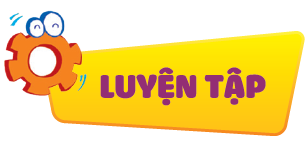 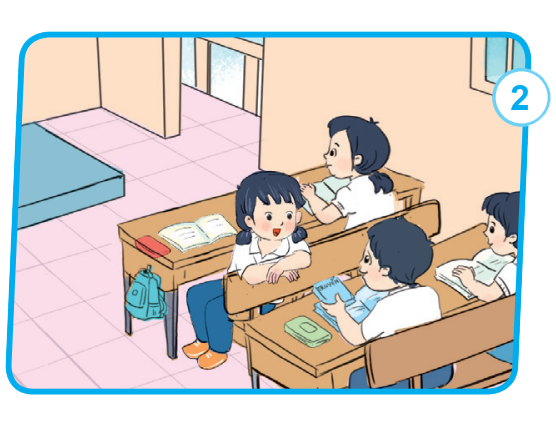 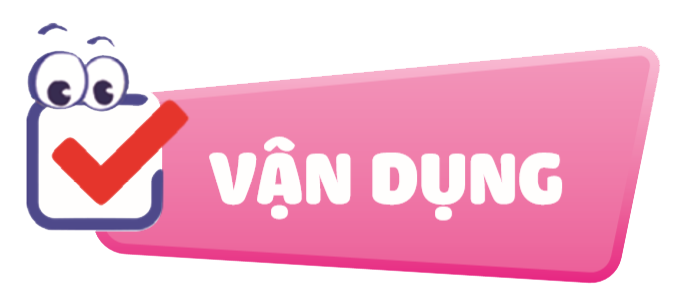 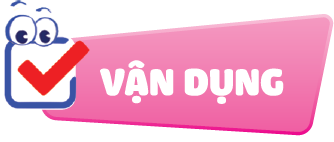 Em sẽ làm gì khi ở trong các tình huống sau?
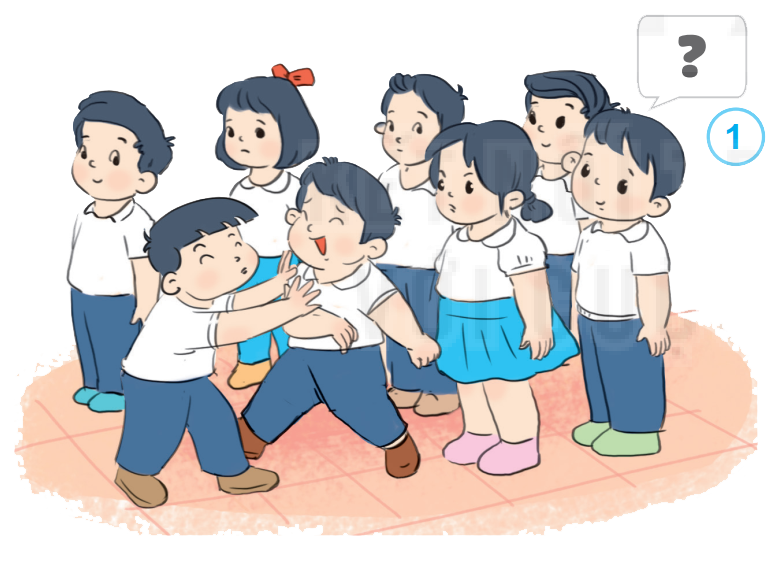 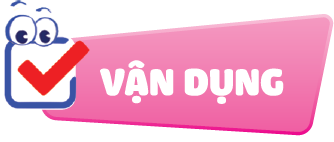 Em sẽ làm gì khi ở trong các tình huống sau?
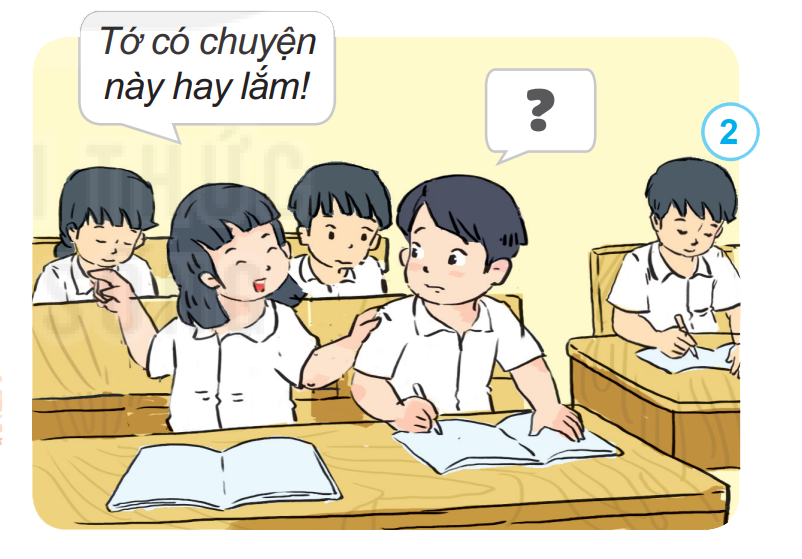 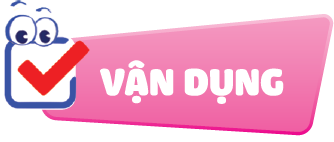 Em cần biết giữ trật tự trong trường, lớp và nhắc nhở các bạn cũng biết giữ trật tự như em.
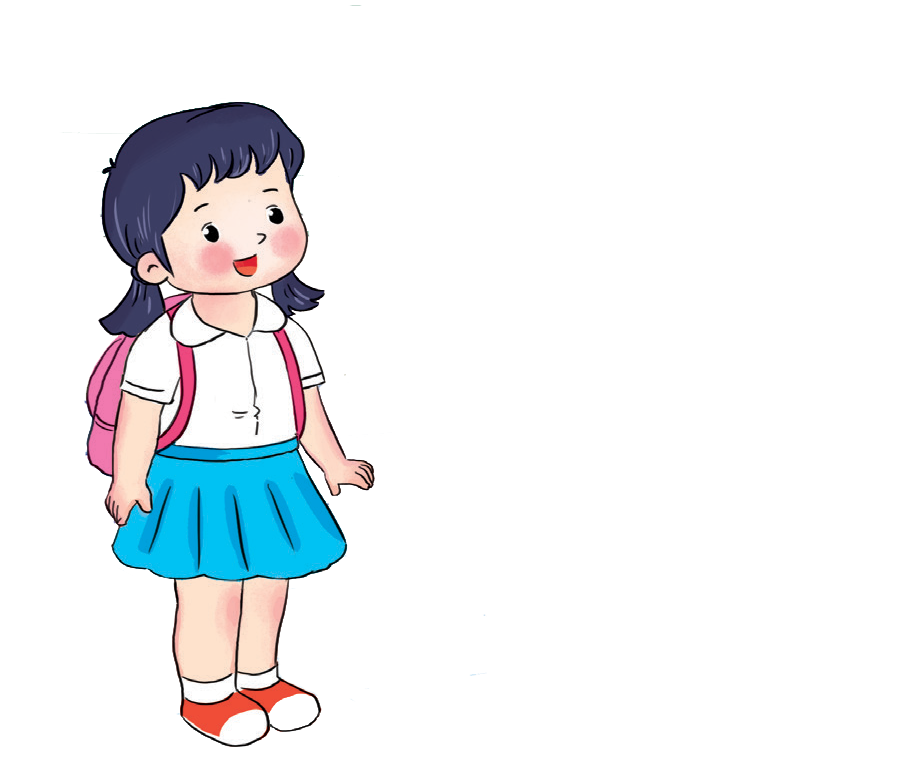 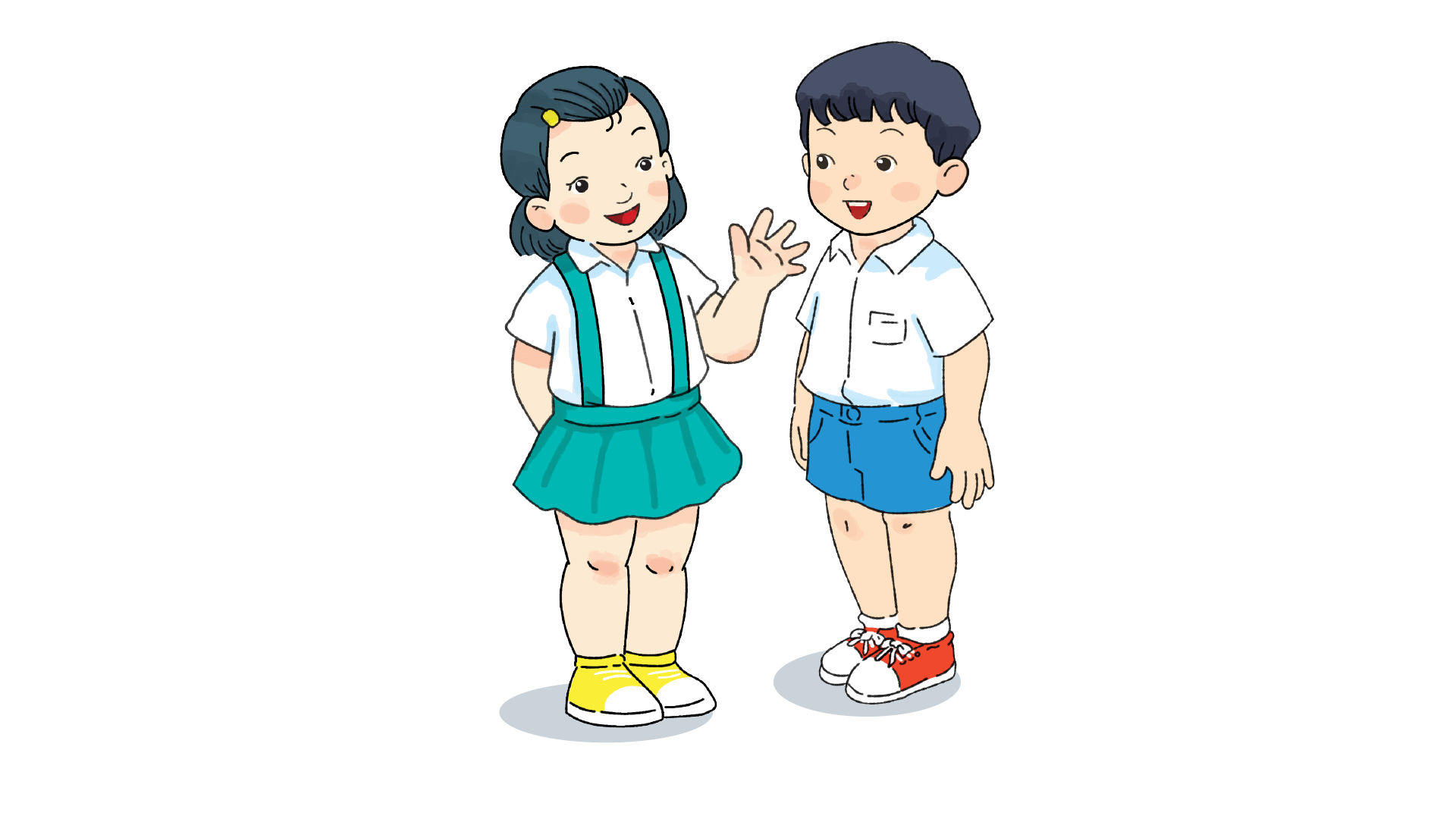 Trật tự trong trường, lớp
Em là học trò ngoan.